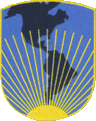 Apoyo del BID en materia de Integración, Comercio y Medio Ambiente
Diálogo Regional de PolíticaReunión Subregional, Cartagena, Colombia,
Jueves 18 Noviembre, 2004 
Presentado por Ricardo Quiroga,  IDB
Antecedentes
Desde su creación, el BID ha apoyado la integración de los países de América Latina y el Caribe y sus esfuerzos en materia de comercio internacional.
El medio ambiente se entiende como un eje transversal en la Estrategia Institucional del Banco. El respaldo a la integración y el comercio es uno de los 4 pilares de esta Estrategia.
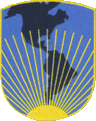 Diálogo Regional de Política
BID - Ricardo Quiroga
2
La nueva estrategia ambiental
Contribuye a los dos objetivos fundamentales del Banco:

Crecimiento Económico Sustentable

Reducción de la Pobreza
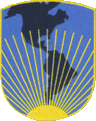 Diálogo Regional de Política
BID - Ricardo Quiroga
3
Estrategia ambiental (continuación)
Enfoque de transversalidad
Ambiente y Modernización del Estado (el concepto de gobernabilidad ambiental)
Ambiente y competitividad
Ambiente y desarrollo social
Ambiente e integración económica regional
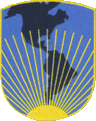 Diálogo Regional de Política
BID - Ricardo Quiroga
4
Estrategia ambiental (continuación)
Gobernabilidad ambiental 

Fortalecer capacidades institucionales
Regulación, marcos normativos y fiscalización
Participación sociedad civil
Información, transparencia
Instrumentos económicos de gestión
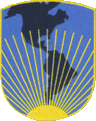 Diálogo Regional de Política
BID - Ricardo Quiroga
5
Estrategia ambiental (continuación)
Medio Ambiente y Competitividad
Capital natural y servicios ambientale
Inversión privada y medio ambiente
Alianzas públicas-privadas
Mercados ambientales y regionales
Acceso a mercados
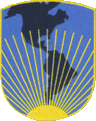 Diálogo Regional de Política
BID - Ricardo Quiroga
6
Estrategia ambiental (continuación)
Medio Ambiente y Desarrollo Social
Salud y Medio Ambiente
Desarrollo rural y la gestión de los recursos naturales
Comunidades indígenas y su entorno natural
Vulnerabilidad a los desastres
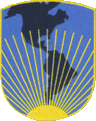 Diálogo Regional de Política
BID - Ricardo Quiroga
7
Estrategia ambiental (continuación)
Medio Ambiente e Integración Regional
Fortalecimiento a las instituciones y procesos regionales de gestión ambiental
Financiamiento y gestión de bienes públicos regionales
Atención a los desafíos ambientales asociados a la infraestructura de integración regional
Atención a los desafíos de tratados de libre comercio
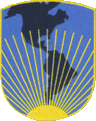 Diálogo Regional de Política
BID - Ricardo Quiroga
8
Prioridades de acción en el eje comercio y medio ambiente
Identificar necesidades
Entender los desafíos y oportunidades
Definir Prioridades
Fortalecer capacidades
Responder a las demandas de los gobiernos y el sector privado.
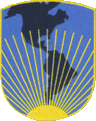 Diálogo Regional de Política
BID - Ricardo Quiroga
9
Relaciones Comerciales: Consideraciones Fundamentales
El comercio, las inversiones y el crecimiento de la productividad están cada vez más condicionados (directa e indirectamente) por las nuevas reglas de los mercados internacionales
El éxito económico de los países está directamente ligado a su habilidad para integrarse de manera efectiva a los nuevos regímenes internacionales (OMC), bloques regionales (NAFTA) y acuerdos bilaterales
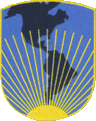 Diálogo Regional de Política
BID - Ricardo Quiroga
10
Relaciones Comerciales: Consideraciones Fundamentales (cont.)
Los temas ambientales son una característica cada vez más relevante en los tratados comerciales y de inversiones
Particularmente, demandará mejoras importantes en los estándares ambientales, de calidad, sanitarios y fitosanitarios, y en los esquemas de certificación
Los sectores productivos necesitan certificaciones de clase mundial, ampliamente reconocidas, con disponibilidad de laboratorios, con metodologías comprobadas, y con reciprocidad de información.
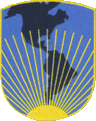 Diálogo Regional de Política
BID - Ricardo Quiroga
11
Relaciones Comerciales: Consideraciones Fundamentales (cont.)
Fundamentalmente, el esfuerzo institucional de políticas ambientales que apoyen las relaciones comerciales del país deberán demostrar que:
Existe un interés, con claros mecanismos de acción, para promover altos niveles de desempeño ambiental
Las leyes y regulaciones son claras y transparentes, para evitar conflictos con inversionistas extranjeros y socios comerciales
El sistema regulatorio es capaz de hacer cumplir las leyes, de manera que tanto las empresas nacionales como las extranjeras tengan las mismas “reglas de juego”
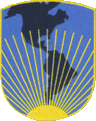 Diálogo Regional de Política
BID - Ricardo Quiroga
12
Relaciones Comerciales: Consideraciones Fundamentales (cont.)
El no incorporar consideraciones ambientales en la política comercial y no cumplir con los requerimientos ambientales de los TLCs resta competitividad a las actividades exportadoras, pues significa encontrar limitaciones cada vez mayores en el acceso a los mercados internacionales, que son cada vez más exigentes en este sentido
El fortalecimiento de capacidades para un abordaje adecuado de la temática del comercio y el medio ambiente es clave
Debe haber un claro balance de responsabilidades entre diversas organizaciones del Gobierno, autoridades, el sector privado, y sociedad civil
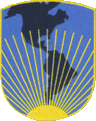 Diálogo Regional de Política
BID - Ricardo Quiroga
13
Las actividades y instrumentos del BID
Los instrumentos en apoyo a los países incluyen:
El Diálogo Regional de Política 
El Programa de Préstamos para Comercio, Integración y Competitividad
Apoyo del BID a iniciativas específicas de cooperación técnica
El Fondo Multilateral de Inversiones (FOMIN)
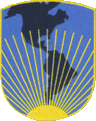 Diálogo Regional de Política
BID - Ricardo Quiroga
14
El Diálogo Regional de Política
Objetivo:
crear un espacio para que los países de América Latina y el Caribe comparen experiencias, conozcan prácticas externas a la región y exploren áreas de cooperación regional en temas críticos para su participación en una economía en proceso de globalización. 
Apoyo del BID
Financiar estudios publicaciones
Facilitar y organizar reuniones
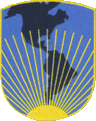 Diálogo Regional de Política
BID - Ricardo Quiroga
15
El Programa de Préstamos para Comercio, Integración y Competitividad
Objetivo:
Ofrecer un paquete de préstamos y asistencia técnica para que los gobiernos de la región asuman un amplio enfoque multisectorial para abordar las necesidades de corto, mediano y largo plazo que surjan de su ajuste a la integración y a los acuerdos comerciales. 
Como funciona: 
Las capacidades ambientales nacionales son elegibles para este tipo de financiamiento en la medida que la demanda será expresada a través de la autoridad gubernamental designada como enlace de ese país con el BID.
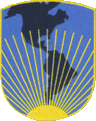 Diálogo Regional de Política
BID - Ricardo Quiroga
16
Apoyo del BID a iniciativas específicas de cooperación técnica
El Banco puede facilitar acceso a financiamiento no-reembolsable de cooperación técnica (Trust Funds) 
Funcionamiento: 
El Banco puede tratar de empatar la demanda expresada por las autoridades con las prioridades de los donantes.
Ejemplos de cooperaciones técnicas
Fondo de Finlandia: Apoyo para la implementación de acuerdos;  
Fondo de los Países Bajos: Financiamiento de estudios
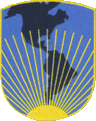 Diálogo Regional de Política
BID - Ricardo Quiroga
17
El Fondo Multilateral de Inversiones (FOMIN)
El Fondo Multilateral de Inversiones utiliza instrumentos de donación e inversión para apoyar pequeños proyectos piloto que ponen a prueba nuevos conceptos y que desempeñan un papel catalizador
El FOMIN colabora con entidades del sector público y privado, tales como organizaciones no gubernamentales (ONG), asociaciones empresariales, cámaras de comercio, instituciones financieras y fundaciones, que tengan una sólida trayectoria en la región 
Ejemplos de proyecto:
Facilitación acceso a mercado (productos verdes) 	
Certificación, apoyo PyMEs
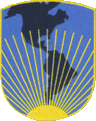 Diálogo Regional de Política
BID - Ricardo Quiroga
18
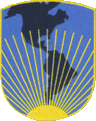 Apoyo del BID en materia de Integración, Comercio y Medio Ambiente
Muchas gracias


Diálogo Regional de PolíticaReunión Subregional, Cartagena, Colombia
Diálogo Regional de Política
BID - Ricardo Quiroga
19